Fig. 1  Distribution of serum β 2 -microglobulin concentrations. Serum β 2 -microglobulin ...
Nephrol Dial Transplant, Volume 24, Issue 2, February 2009, Pages 571–577, https://doi.org/10.1093/ndt/gfn521
The content of this slide may be subject to copyright: please see the slide notes for details.
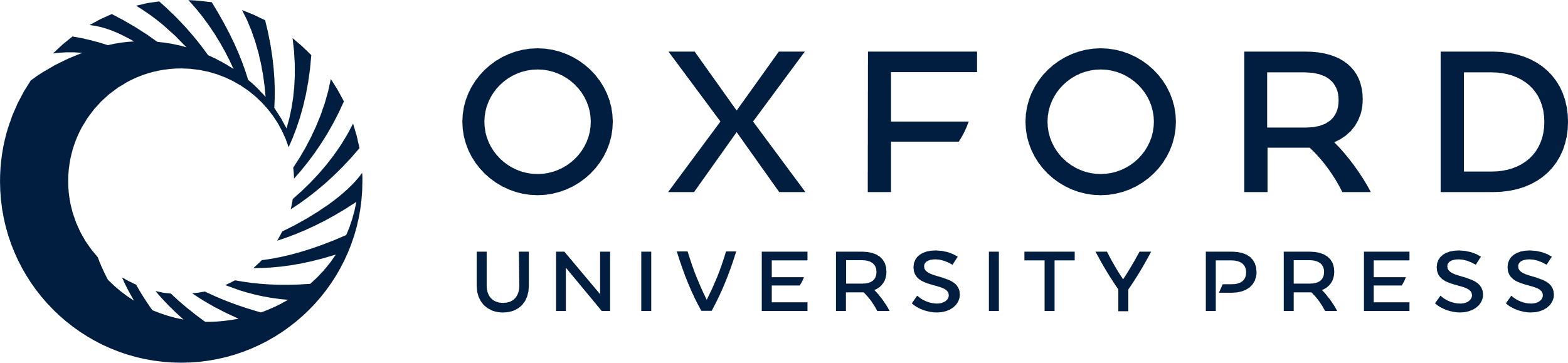 [Speaker Notes: Fig. 1  Distribution of serum β 2 -microglobulin concentrations. Serum β 2 -microglobulin concentrations were distributed normally. 


Unless provided in the caption above, the following copyright applies to the content of this slide: © Oxford University Press 2008]